Sestra pamětnice
Prezentace
Vypracovala:Bíňovcová Klára
Střední zdravotnická škola v Mostě
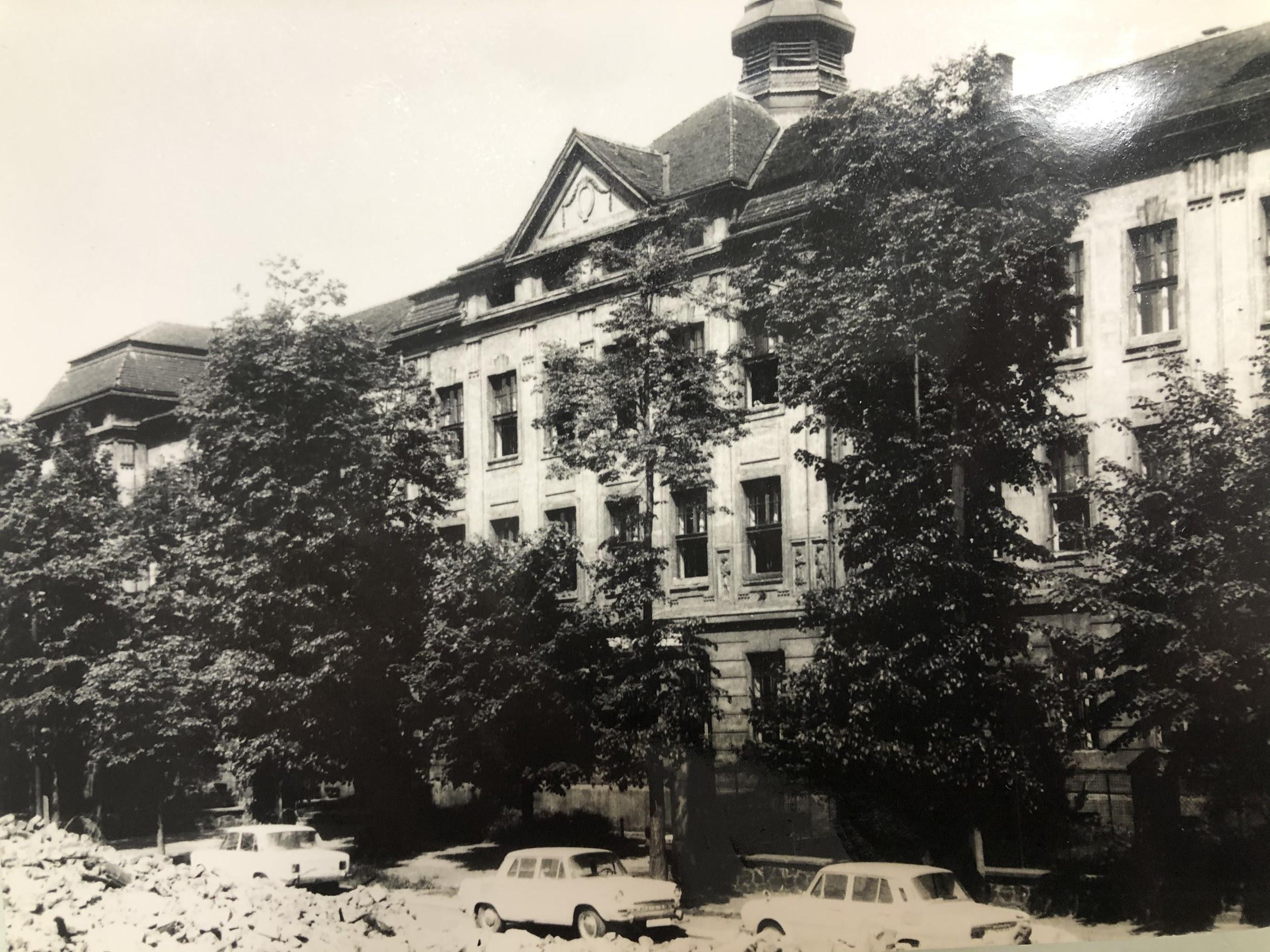 Tablo střední zdravotnické školy- 4.řada,1.foto
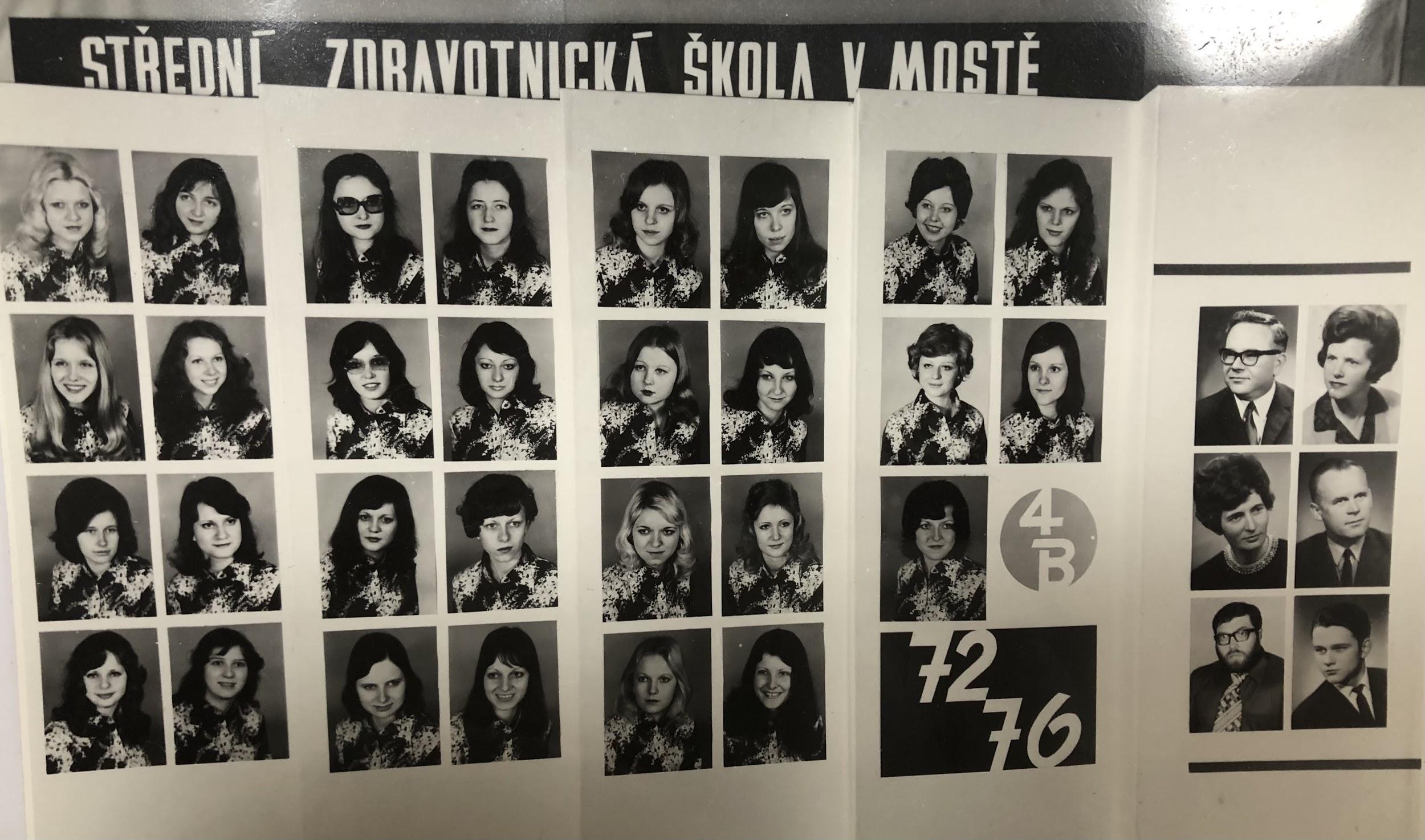 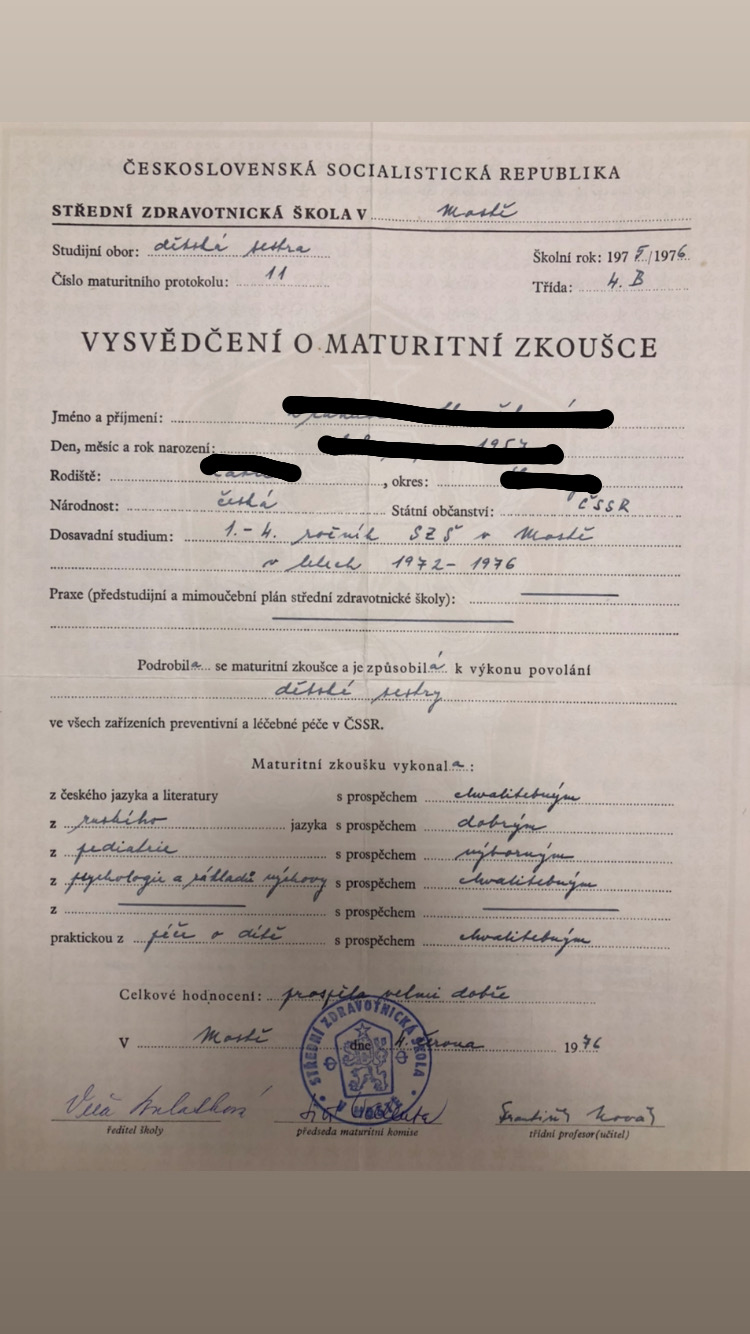 Maturitní vysvědčení z roku 1976
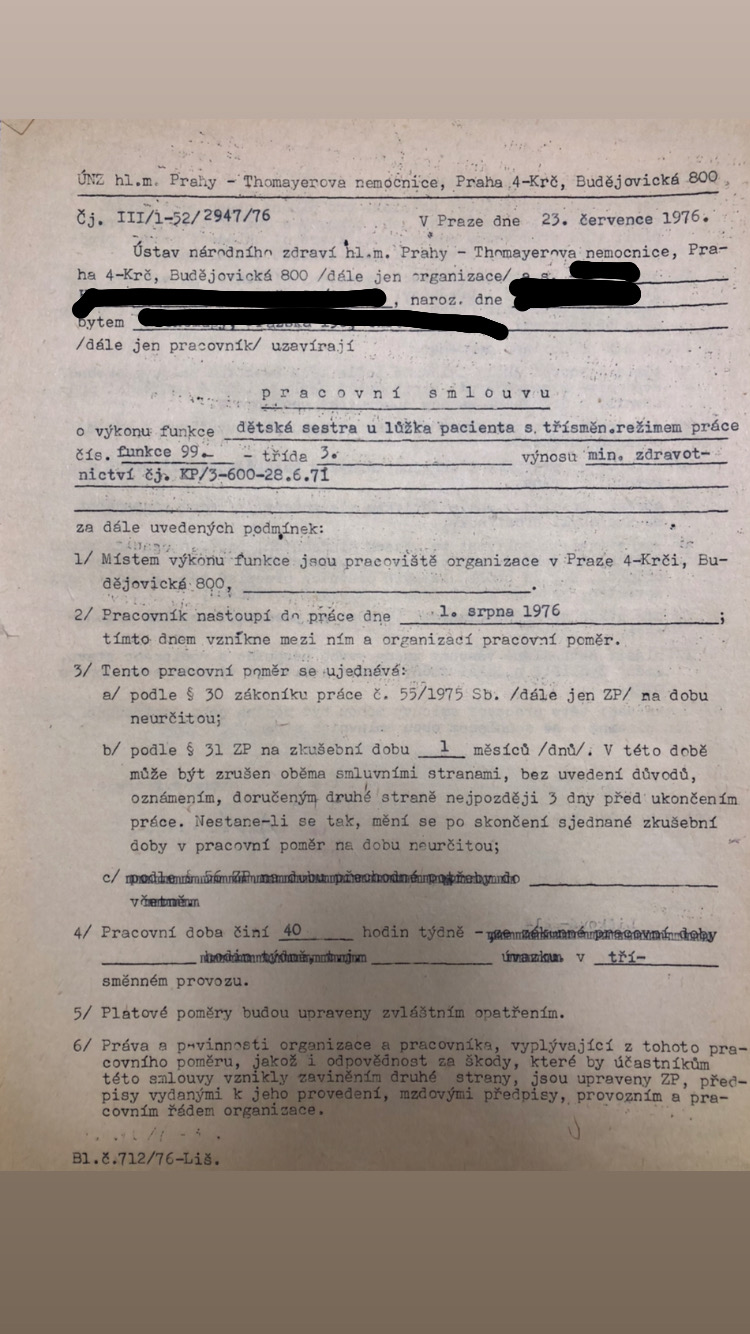 První pracovní smlouva z roku 1976
Exkurze studentek zdravotnické školy-v té době byla sestra na pozici vrchní sestry v DD Smečno
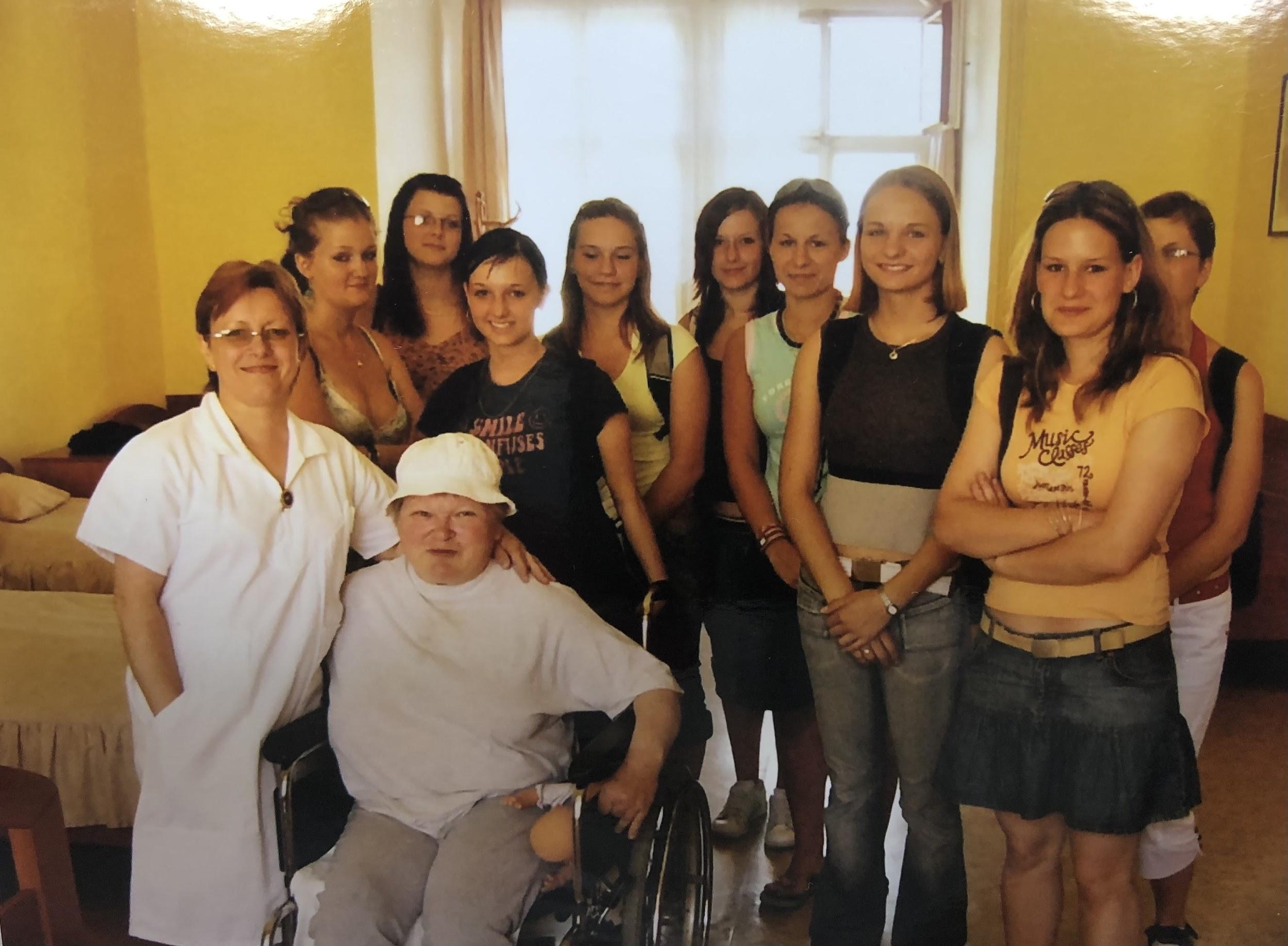 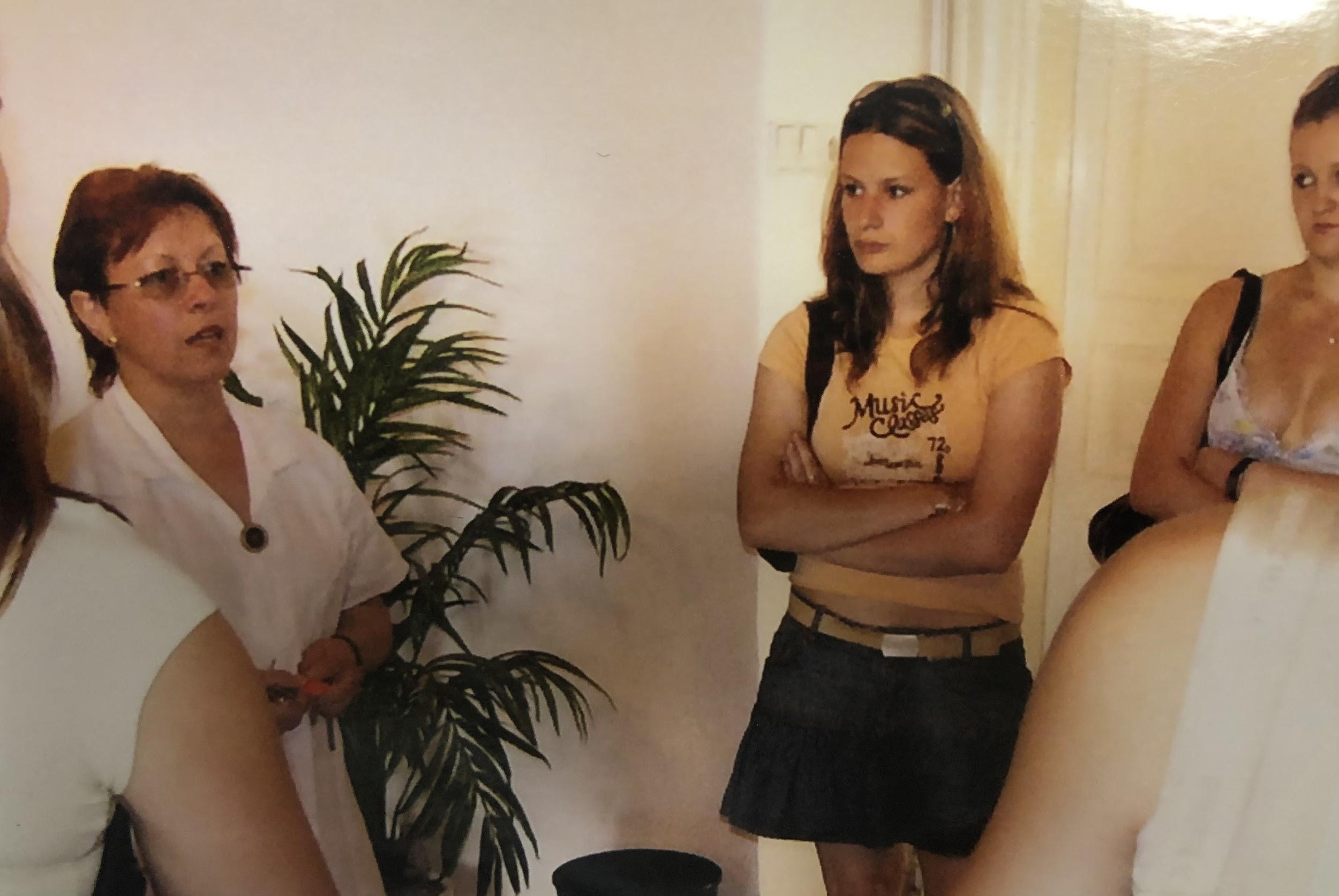 Sestřička dnes
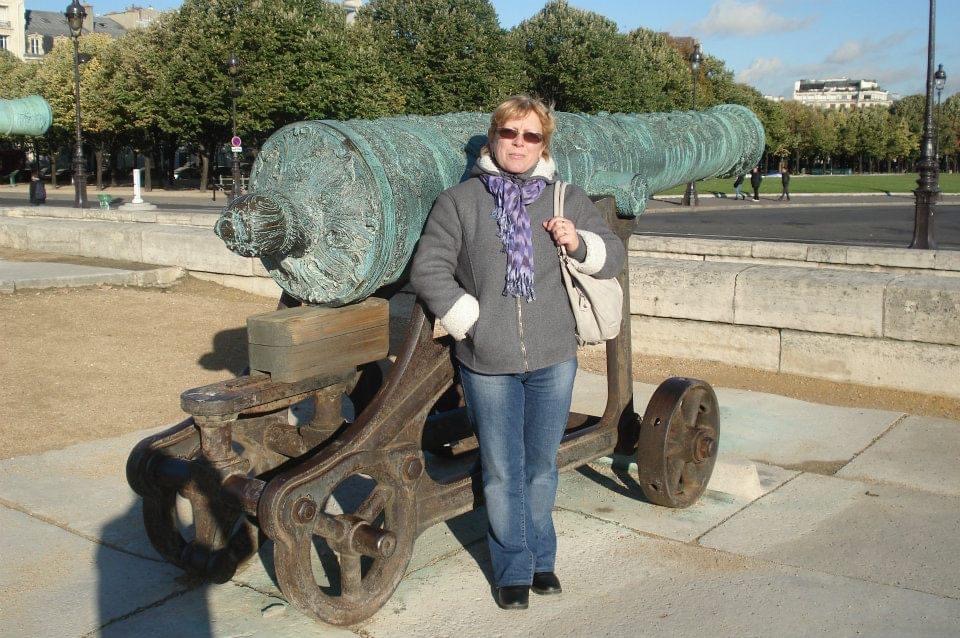